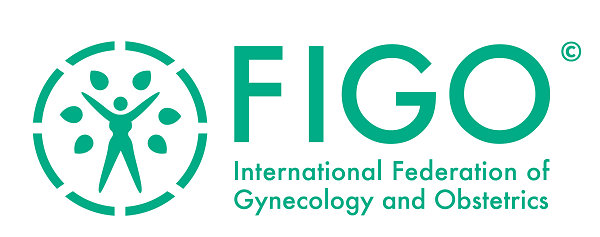 COMMITTEE on ethical and professional ASPECTs of reproductive medicine and women’s health
Committee membersS. Gupte-Chair (India), F.A. Chervenak-Past-Chair (USA), L. Briozzo (Uruguay), M. Marsh (UK), L.B. McCullough (USA), L. Capito  (Philippines), G. Monni (Italy),  O. De Moraes Filho (Brazil), J. Beyaza (Uganda)
FIGO ETHICS AND PROFESSIONALISM GUIDELINE 080:ETHICAL CHALLENGES OF THE COVID-19 PANDEMIC
Backgroundethical frameworkrecommendations
background
1. The COVID-19 pandemic has affected almost every country in the world, some more than others and unpredictable severity levels.  The response to the pandemic in countries and regions has varied, with varying levels of success in containment.  The most successful responses appear to have occurred in countries with equitable healthcare systems, an important macro-level consideration.
2.  FIGO has provided its members resources on the scientific and clinical challenges of the pandemic for obstetrician-gynecologists and their patients. (https://www.figo.org/resources/covid-19-resources).
3.  The World Health Organization has provided general guidance: https://www.who.int/emergencies/diseases/novel-coronavirus-2019?gclid=EAIaIQobChMIgJz6xuvy6QIVTfDACh12RAC9EAAYASAAEgIr3vD_BwE.
4.  National associations of obstetricians and gynecologists have also provided guidance to their members.
5.  Pandemics create ethical challenges for physicians in all specialties and especially for obstetrics and gynecology.
6.  Professionally responsible care of a pregnant patient with COVID-19 disease requires a multidisciplinary team, with sustained coordination with infectious disease and epidemiology.
7.  There is no evidence that a spouse or other companion assisting in vaginal delivery who follows accepted infection control measures creates an unacceptable risk of horizontal to the patient or healthcare team.
Ethical framework
1.  An essential component of professional ethics in obstetrics and gynecology is the life-long commitment to scientific and clinical competence, as a matter of professional integrity.
2.  The ethical principle of beneficence in professional ethics in obstetrics and gynecology creates the prima facie ethical obligation of the obstetrician-gynecologist to identify and provide clinical management of the patient’s condition or diagnosis that, in deliberative (evidence-based, rigorous, transparent, and accountable) clinical judgment is predicted to result in net clinical benefit.  Such clinical management is known as medically reasonable.
3.  The ethical principle of respect for autonomy creates the prima facie ethical obligation of the physician to empower the patient to make informed decisions about clinical management of her condition by providing her with an unbiased presentation of information about the medically reasonable alternatives for the management of her condition and the clinical benefits and risks of each medically reasonable alternative and to support her decision making.
4.  The ethical principle of healthcare justice in professional ethics in obstetrics and gynecology creates a prima facie ethical obligation of the obstetrician-gynecologist to see to it that each patient receives medically reasonable clinical management of her condition or diagnosis.
5.	the professional virtue of self-sacrifice requires the physician to accept reasonable limits on the physician’s self-interest in order to fulfill the commitment to putting the patient’s interests first, and to accept limits on group self-interest to fulfill the commitment to maintain the profession of medicine as a public trust.
6.	All women and men have the fundamental human sexual and reproductive rights.  These rights have been widely agreed on and are laid down in many documents of international organizations, such as the united nations and the world health organization.
7.  every patient has a legitimate self-interest in participating in infection control measures, to protect her own health and life.  Patients also have a beneficence-based ethical obligation to prevent harm to their obstetricians and other healthcare professionals by participating in infection-control measures, to protect team members.
8. The spouse or other companion supporting the patient in a vaginal delivery has a beneficence-based ethical obligation to prevent risk of horizontal transmission to the pregnant patient, neonatal patient, other patients, and the healthcare team.
9. Obstetricians and all other specialists have both beneficence-based and healthcare-justice-based ethical obligations to protect the life and health of all of the patients served by a healthcare organization.  Fulfilling these ethical obligations may require “frame-shifting” away from meeting the needs of obstetric patients to meeting the needs of the entire population of patients of a healthcare organization.
recommendations
1.  obstetricians and gynecologists have the integrity-based ethical obligation to remain updated on the rapidly evolving information about the COVID-19 pandemic and its implications for obstetric and gynecologic practice.
2.  FIGO member societies should advocate against proposed restrictions on human sexual and reproductive rights in public policy responses by governments to the COVid-19 pandemic.
3.  An organizational policy of limiting elective procedures may be justified by healthcare justice as a measure to conserve resources for all patients gravely ill in a hospital with COVID-19 disease.  However, inasmuch as termination of pregnancy is time-sensitive it should not be classified as ”elective” but as an essential component of patient care.
4.  Healthcare organizations have a healthcare-justice-based ethical obligation to make sure that the human and material resources necessary to provide equitable healthcare resources for obstetric services, to ensure that laboring women have access to medically reasonable clinical management, including rapid access to indicated cesarean delivery.
These resources should be protected from diversion to other services.  This is known as “ring-fencing” of obstetric services.
5.  Obstetrician-gynecologists have the beneficence-based ethical obligation to be aware of and seek to prevent psychosocial aspects of containment measures, e.g., the risk that a shelter-in-place policy may increase the risk of spousal economic, psychological, or physical abuse.
6.  Obstetrician-gynecologists have the beneficence-based ethical obligation to be aware of and seek to prevent mental health aspects of containment measures, e.g., increased risk of onset or exacerbation of anxiety, depression, and other mental disorders, particularly among geriatric female patients who live alone.
7.  The fulfillment of the ethical obligation to take reasonable risks to one’s health and life, which originates in the professional virtue of self-sacrifice, creates the correlative right against healthcare organizations and governments of obstetrician-gynecologists to be provided effective infection control materials, including personal protective equipment.
8. since at least the middle of the nineteenth century the ethical obligation not to flee during times of contagion has been recognized, along with the prerogative of physicians to relocate their families to safety.
The use of accepted infection control measures reduces personal risk of obstetricians to a minimum, making such risk acceptable from the perspective of the professional virtue of self-sacrifice.
Obstetricians should fulfill their ethical obligation to continue to provide obstetric care to their patients, provided that effective infection control measures are feasible.  Obstetricians should be compensated for provision of patient care; provision of care to patients with COVID-19 is no exception.
9.  Obstetric educators should advocate for the continued clinical instruction of learners when their involvement does not create unreasonable risk to patients and when their use of personal protective equipment does not result in shortages for healthcare team members.  When either of these conditions cannot be met, obstetric educators should advocate for non-clinical teaching of learners, to minimize disruption to their progress toward degrees and certification.
10.	In extreme circumstances, the needs of a population to patients may threaten to overwhelm an organization’s resources.  When this occurs, obstetricians have beneficence-based and healthcare justice-based ethical obligations to accept the need for frameshifting in decision making about the allocation of organizational resources to meet the needs to the entire population of patients served by a healthcare organization.
At the same time, obstetricians should advocate for the recognition of limits on such resource allocation created by ethically justified ring-fencing of obstetric resources.
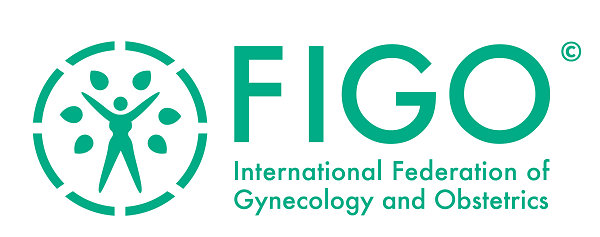